VNS Health 
Managed Long Term Care (MLTC) 
Provider Orientation
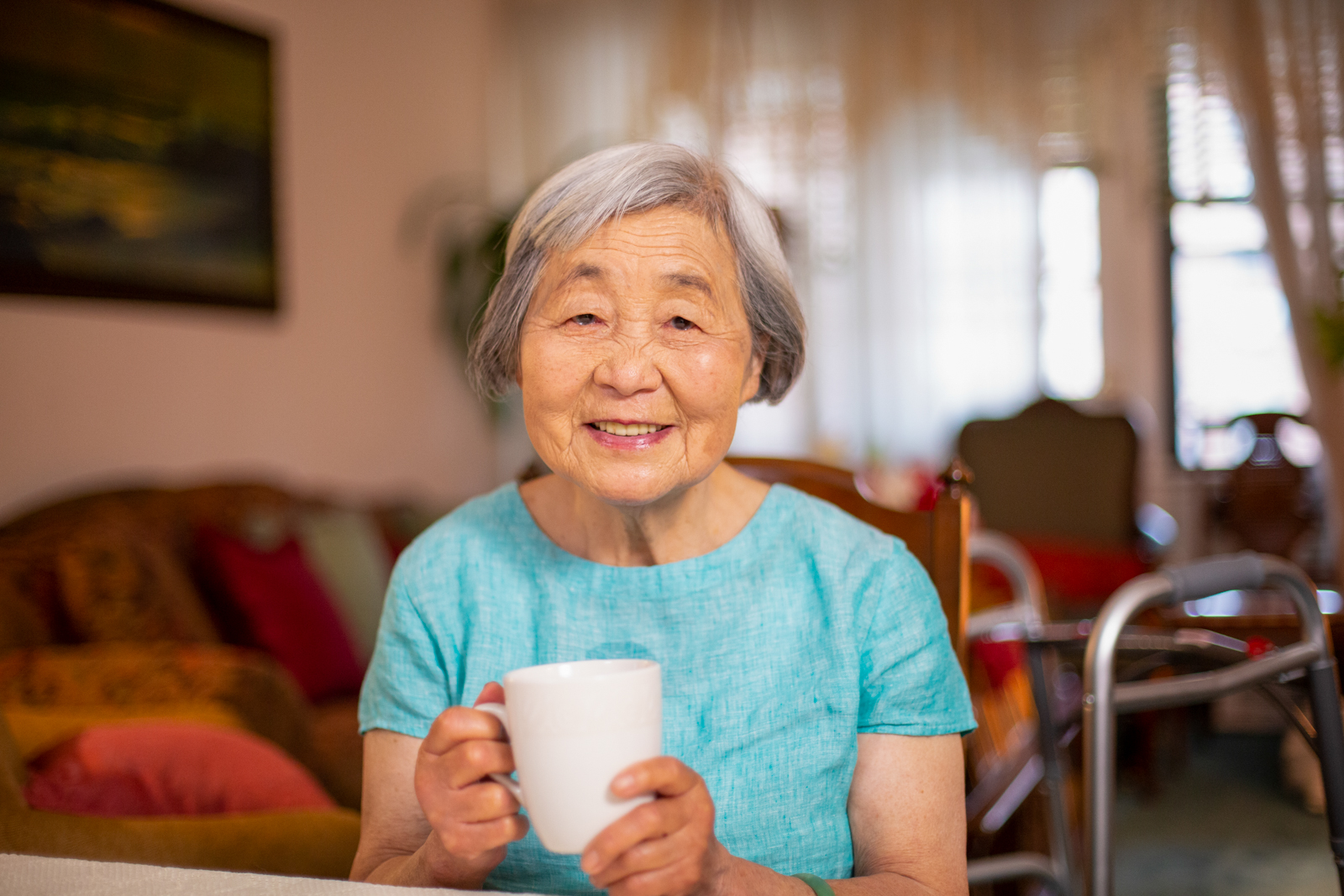 Updated November 2024
© Copyright 2024 VNS Health. All rights reserved.
Table of Contents
About VNS Health and The Benefits of Partnership
2024 VNS Health Health Plans
Provider Resources
Delegated Vendors
Services Available
Provider Responsibilities
Billing & Claims Processing
Utilization Management
Grievances & Appeals
Compliance Program
© Copyright 2024 VNS Health. All rights reserved.
2
About VNS Health and The Benefits of Partnership
© Copyright 2024 VNS Health. All rights reserved.
Who is VNS Health?
New York State-based Payer and Provider
Our Non-Profit Mission
As a Quality Champion
130 Years of Experience!
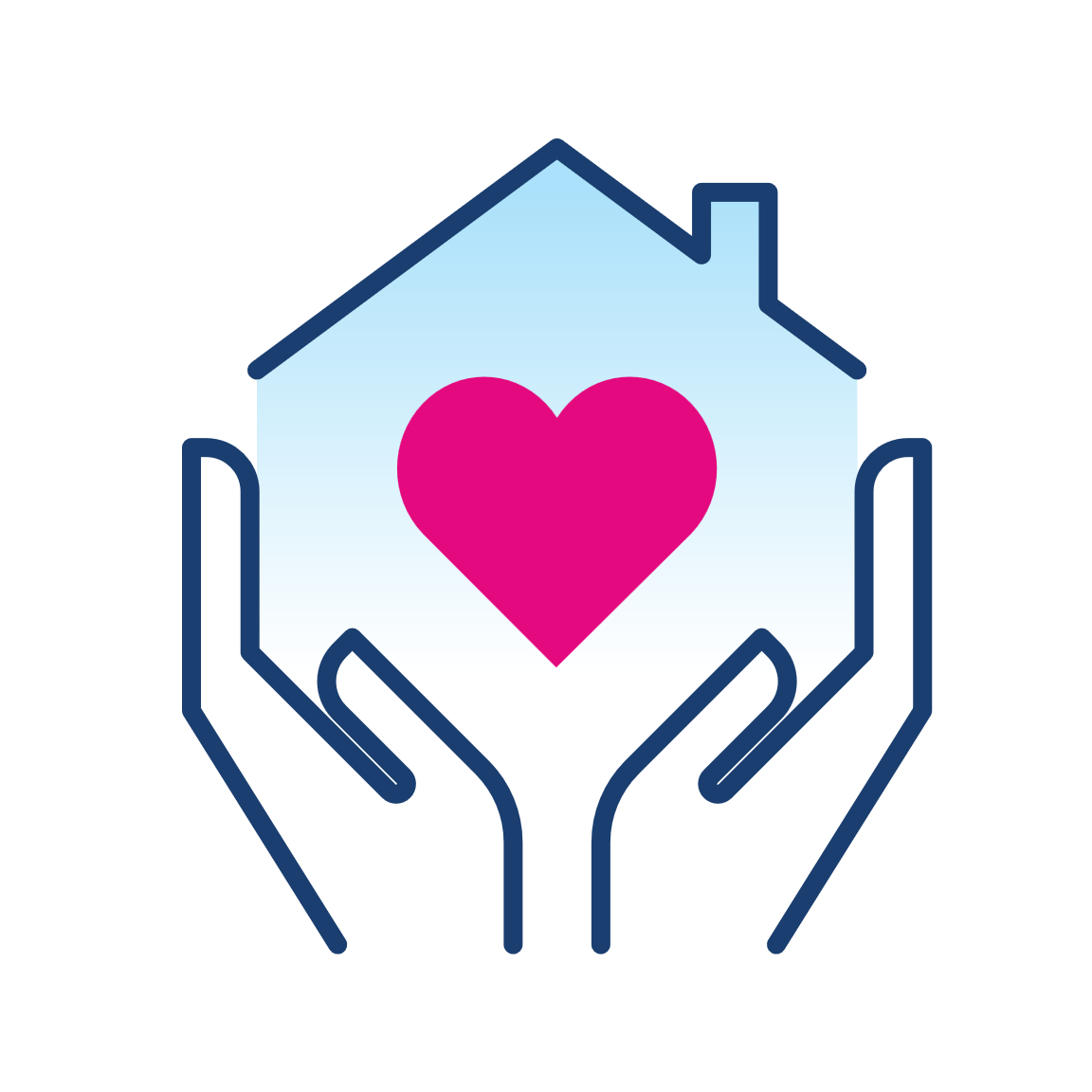 We provide a full range of easy-to-access health plans, home care services, and solutions that are simple to understand and that put our members and patients in control of their health care.
To improve the health and well-being of people through high-quality, cost-effective healthcare in the home and community.
Health Plans
Home Care
Hospice Care
Community Outreach
As Your Partner
Care Management
Behavioral Health
Our services touch 49,000
people in New York State 
every day.
We strive to create valuable relationships with providers and other organizations that are meaningful to those we serve, to help maximize the impact of our programs in our communities.
Personal Care
Professional Solutions
© Copyright 2022 VNS Health. All rights reserved.
* All information reviewed as of 2023.
4
[Speaker Notes: Other Highlights for Your Presentation: 

Our Legacy. Your Future.
For more than 125 years, New Yorkers have called us the
Visiting Nurse Service of New York. Through all those years,
we have had nonstop commitment to our neighbors. Like the
communities we serve, we have changed and grown through
the years to meet our neighbors’ needs.]
Empathy
We seek to understand others’ feelings and experiences in order to actively help.
Core Values
Our Core Values are at the center of everything we do at VNS Health. They unify all team members around a set of shared principles and behaviors.
Integrity
We do the right thing even when no one is looking.
Agility
We use experienceand creativity tomove quickly.
© Copyright 2024 VNS Health. All rights reserved.
5
2024 VNS HealthHealth Plans
© Copyright 2024 VNS Health. All rights reserved.
Medicaid Managed Long-Term Care (MLTC)
MLTC Benefits
VNS Health MLTC includes all the Medicaid long-term care and other health-related services members need to live well at home and in community, including:
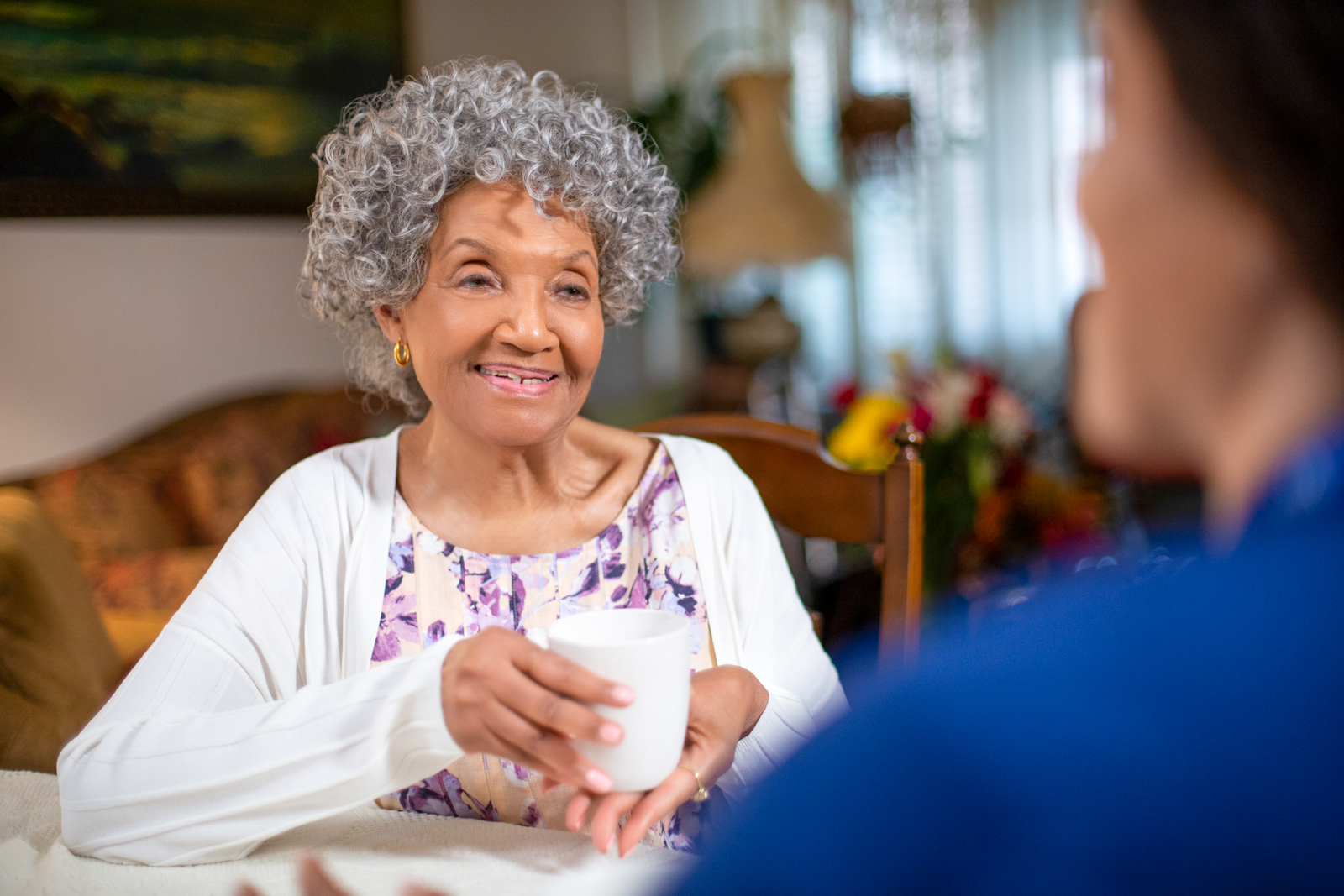 © Copyright 2024 VNS Health. All rights reserved.
7
VNS Health Managed Long Term Care (MLTC) Service Area: New York State
Counties covered
Visit our website for additional information: www.vnshealth.org/service-areas
© Copyright 2024 VNS Health. All rights reserved.
8
[Speaker Notes: This slide is NOT pre-programmed into this PowerPoint file. Programmed slide special features do not apply.

Most elements on this slide are editable, moveable and can be deleted.
Please adhere to brand guidelines and instructions to ensure consistency.

To copy the NY map onto other slides: Click on the NY map section you require > ‘Copy’ and ‘Paste’ onto correct slide. 
Can double click into grouping to select a specific region to recolor.

To add a footer: Click in the footer placeholder and start typing. Please make sure your footer text remains within this text box for consistency. 
If deleted or missing: right click on thumbnail and ‘reset’ slide to bring text box back.

This slide CANNOT be reset to its original slide format after editing, as with programmed slides. To return back to the original formatting: Select the original slide from the file download > ‘Copy’ the slide > ‘Paste’ > ‘Use destination theme’.]
To refer a patient to the VNS Health Medicaid Managed Long Term Care (MLTC) plan:

 Discuss the plan with them  
      VNS Health MLTC Plan Brochure
      Download PDF: English Spanish Chinese Russian Arabic
2. Get their permission for VNS Health to contact them
3. Complete and submit the referral form 
4. If you have any questions, please call 1-855-282-4642.
Ready to Refer to VNS Health MLTC?It’s Easy!
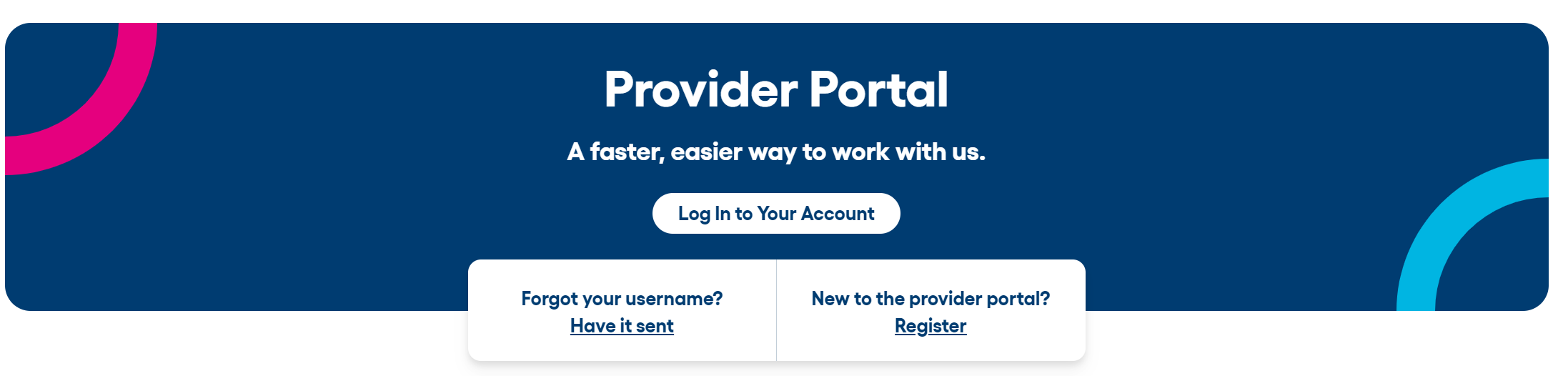 © Copyright 2024 VNS Health. All rights reserved.
9
[Speaker Notes: Portal Link:


www.vnsny.org/for-healthcare-professionals/physician-web-portal/hchb-provider-link/]
SelectHealth VNS Health
SelectHealth works with Carelon Behavioral Health (formerly Beacon Health Options) to provide these services. 
More information on Home and Community Based Services can be found here.
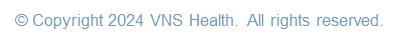 10
SelectHealth VNS HealthService Area
Counties covered
© Copyright 2024 VNS Health. All rights reserved.
11
[Speaker Notes: This slide is NOT pre-programmed into this PowerPoint file. Programmed slide special features do not apply.

Most elements on this slide are editable, moveable and can be deleted.
Please adhere to brand guidelines and instructions to ensure consistency.

To copy the NY map onto other slides: Click on the NY map section you require > ‘Copy’ and ‘Paste’ onto correct slide. 
Can double click into grouping to select a specific region to recolor.

To add a footer: Click in the footer placeholder and start typing. Please make sure your footer text remains within this text box for consistency. 
If deleted or missing: right click on thumbnail and ‘reset’ slide to bring text box back.

This slide CANNOT be reset to its original slide format after editing, as with programmed slides. To return back to the original formatting: Select the original slide from the file download > ‘Copy’ the slide > ‘Paste’ > ‘Use destination theme’.]
2024 VNS Health Medicare Advantage Plans
VNS Health Total (HMO D-SNP)
VNS Health EasyCare (HMO)
VNS Health EasyCare Plus (HMO D-SNP)
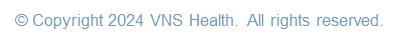 12
VNS Health Medicare Service Area: New York State
Counties covered
Visit our website for additional information: www.vnshealth.org/service-areas
© Copyright 2024 VNS Health. All rights reserved.
13
[Speaker Notes: This slide is NOT pre-programmed into this PowerPoint file. Programmed slide special features do not apply.

Most elements on this slide are editable, moveable and can be deleted.
Please adhere to brand guidelines and instructions to ensure consistency.

To copy the NY map onto other slides: Click on the NY map section you require > ‘Copy’ and ‘Paste’ onto correct slide. 
Can double click into grouping to select a specific region to recolor.

To add a footer: Click in the footer placeholder and start typing. Please make sure your footer text remains within this text box for consistency. 
If deleted or missing: right click on thumbnail and ‘reset’ slide to bring text box back.

This slide CANNOT be reset to its original slide format after editing, as with programmed slides. To return back to the original formatting: Select the original slide from the file download > ‘Copy’ the slide > ‘Paste’ > ‘Use destination theme’.]
VNS Health Member Sample ID Cards
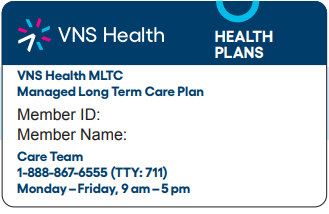 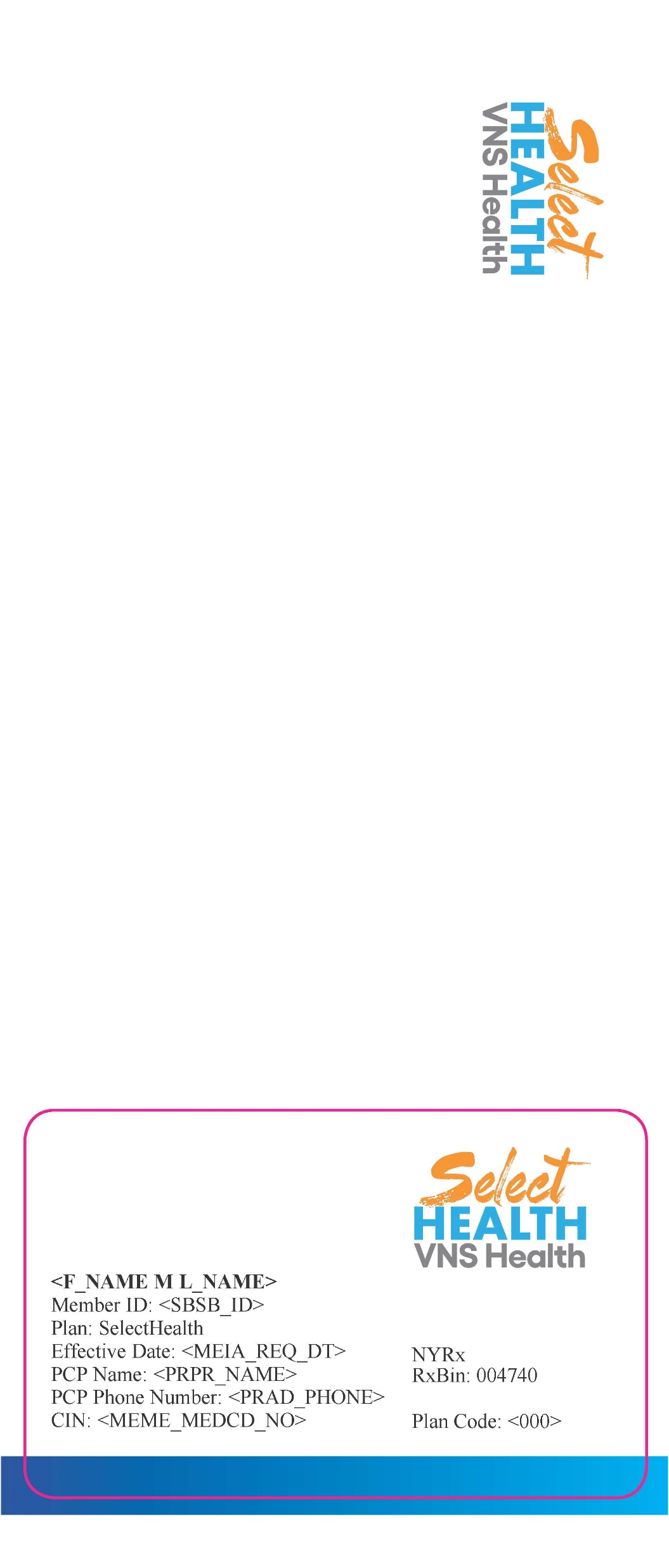 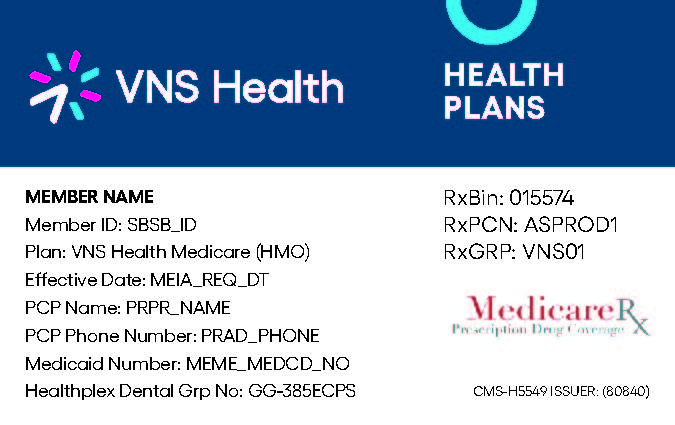 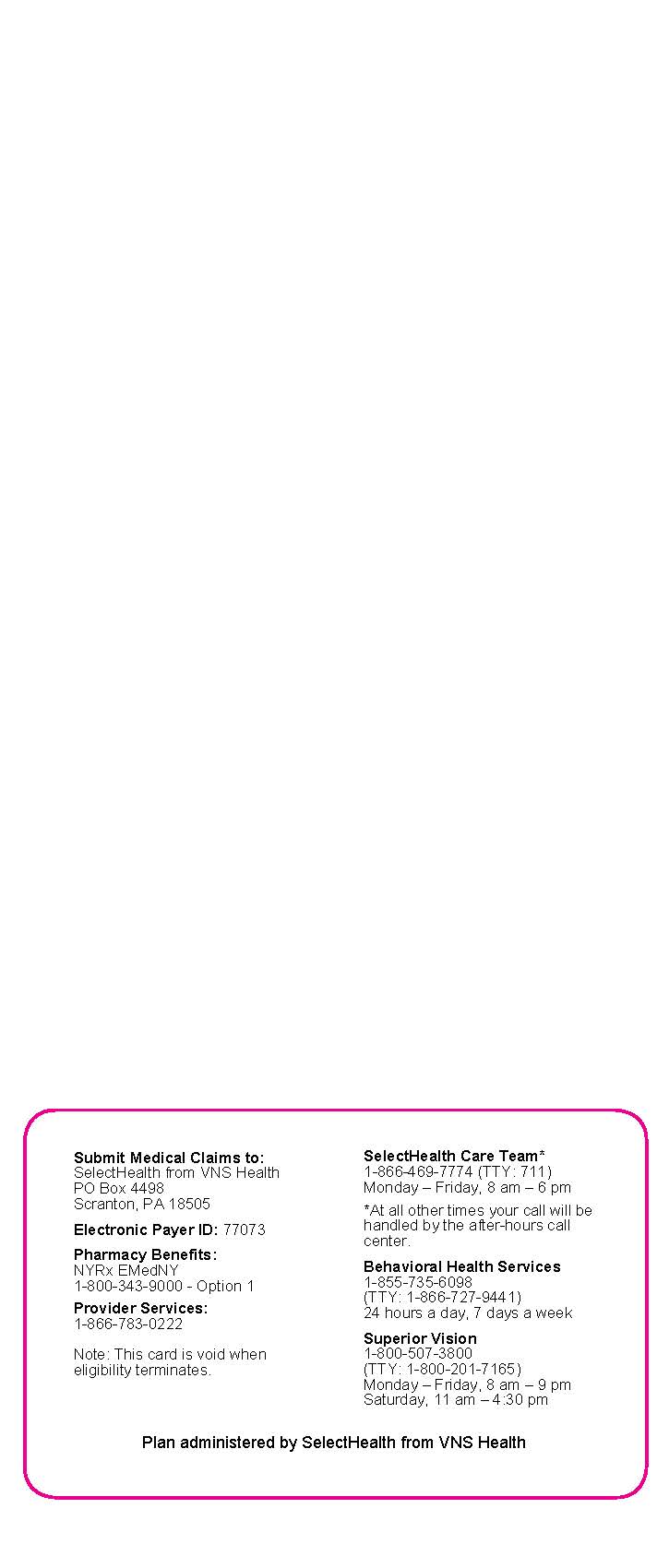 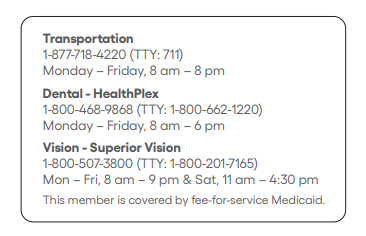 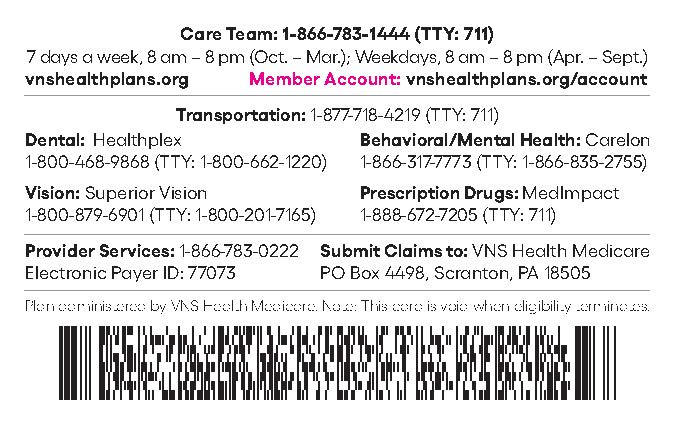 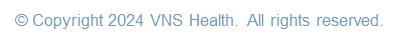 14
Provider Resources
© Copyright 2024 VNS Health. All rights reserved.
Provider Reference Guide
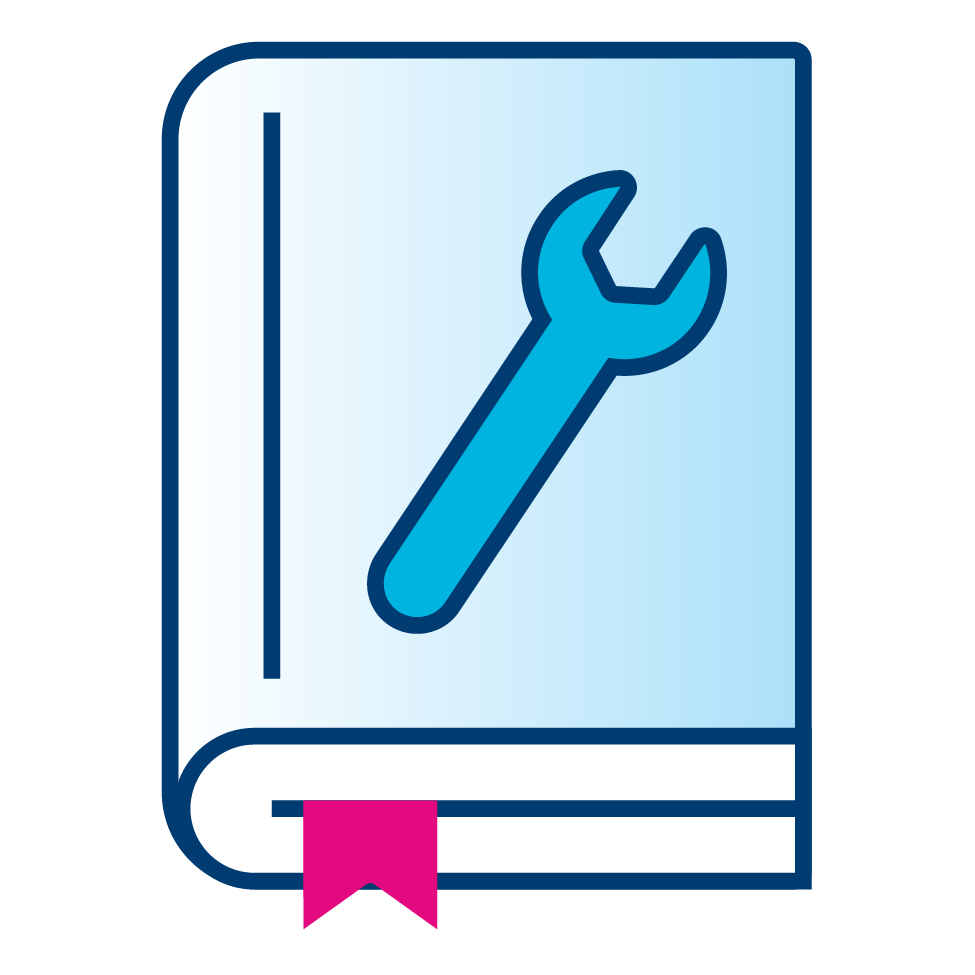 © Copyright 2024 VNS Health. All rights reserved.
16
Website: vnshealthplans.org
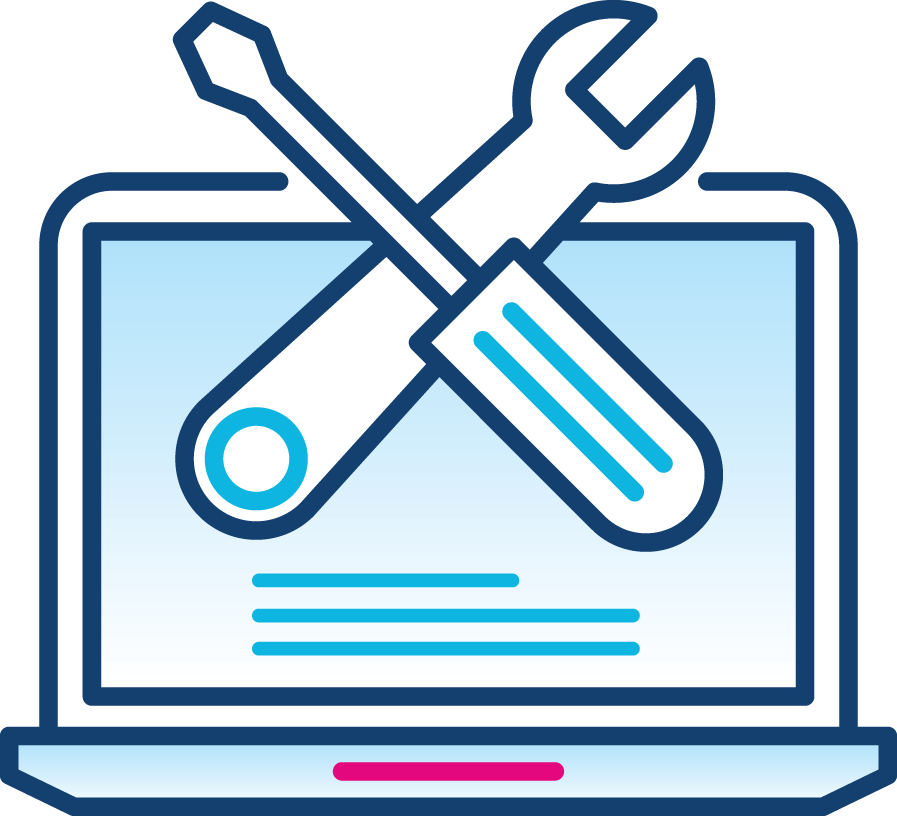 © Copyright 2024 VNS Health. All rights reserved.
17
Provider Portal
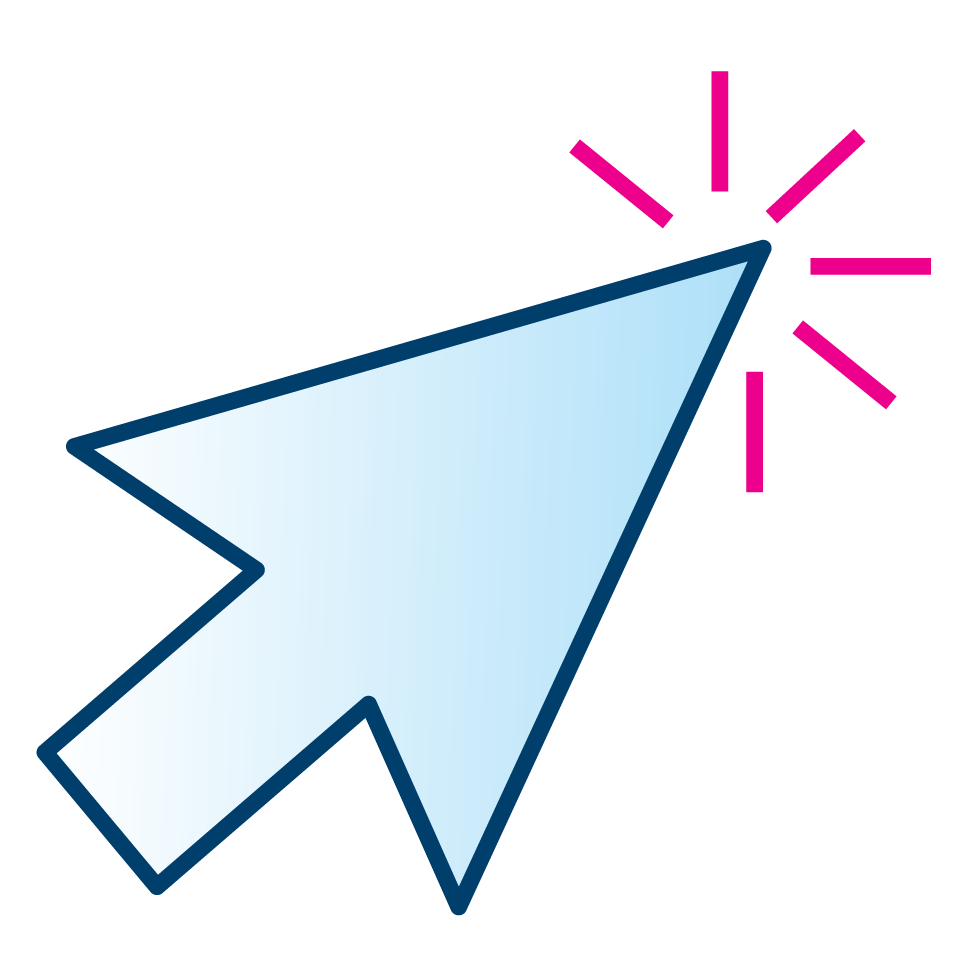 © Copyright 2024 VNS Health. All rights reserved.
18
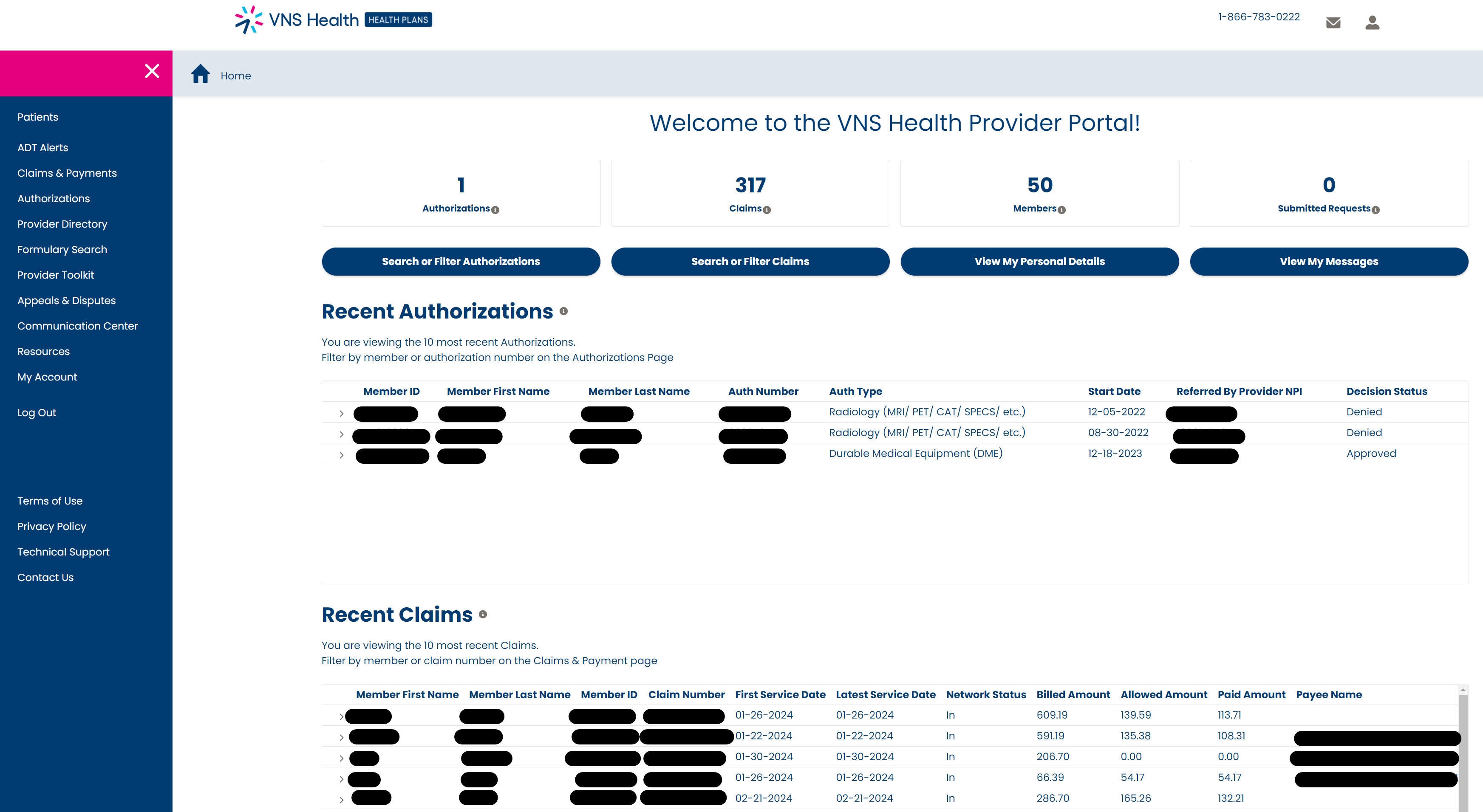 Provider Portal View - Dashboard
© Copyright 2024 VNS Health. All rights reserved.
19
Helpful Links and Contacts
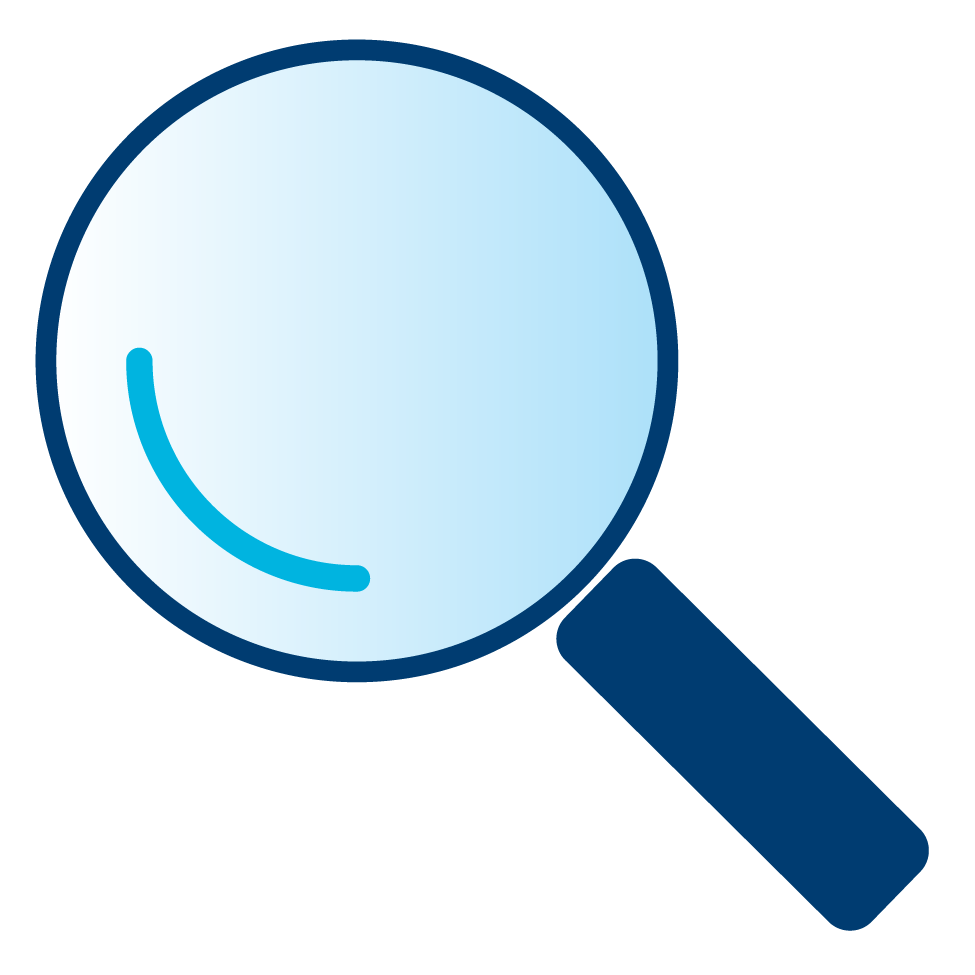 © Copyright 2024 VNS Health. All rights reserved.
20
Delegated Vendors
© Copyright 2024 VNS Health. All rights reserved.
Transportation
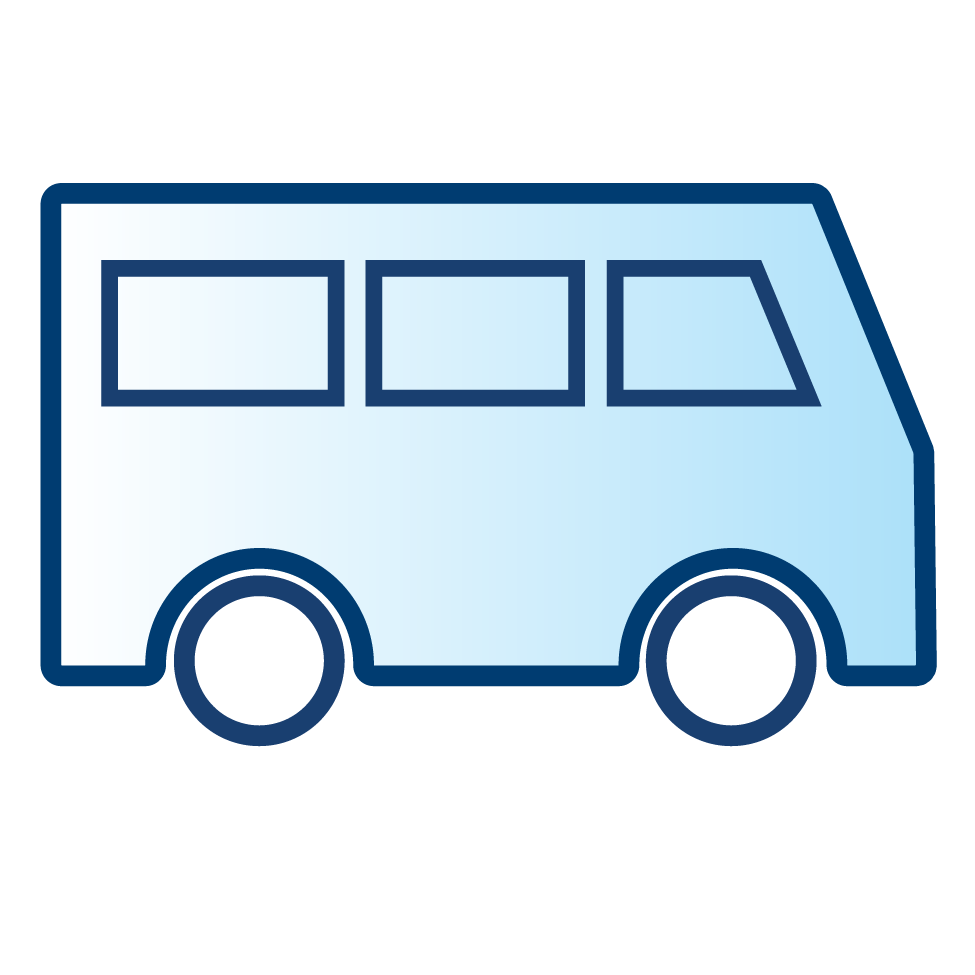 22
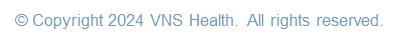 DME Supplies - Delivered or Shipped
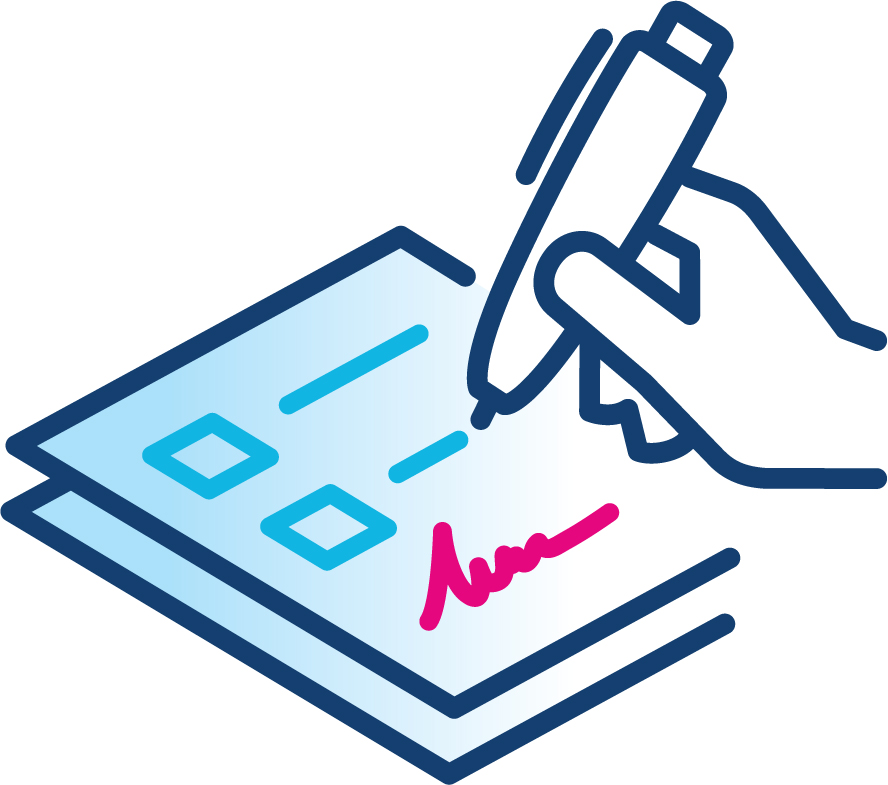 Supplies distributed by DME vendors:

Surgical, ostomy, tracheotomy supplies
Incontinence
Blood glucose monitors 
Canes and crutches
Continuous passive motion devices
Diabetic shoes/insert custom
Heat and cold applications
Manual wheelchair
Orthotics 
Breast and limb prostheses
Neuromuscular Electrical Stimulators
      (NMES) 
Neurostimulators 
Surgical Dressings
Mobility providers: powered vehicles and beds 
Home infusion 
Oxygen wound therapy
23
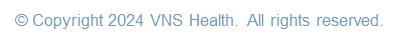 HHAeXchange’s (HHAX)
© Copyright 2024 VNS Health. All rights reserved.
24
Services Available
© Copyright 2024 VNS Health. All rights reserved.
VNS Health offers a wide range of home care services. 
Personal care services
Nursing
Senior care
Rehabilitation therapy
Behavioral Health services
After-surgery care
Wound care
Care for Alzheimer’s and other dementias
Stroke care
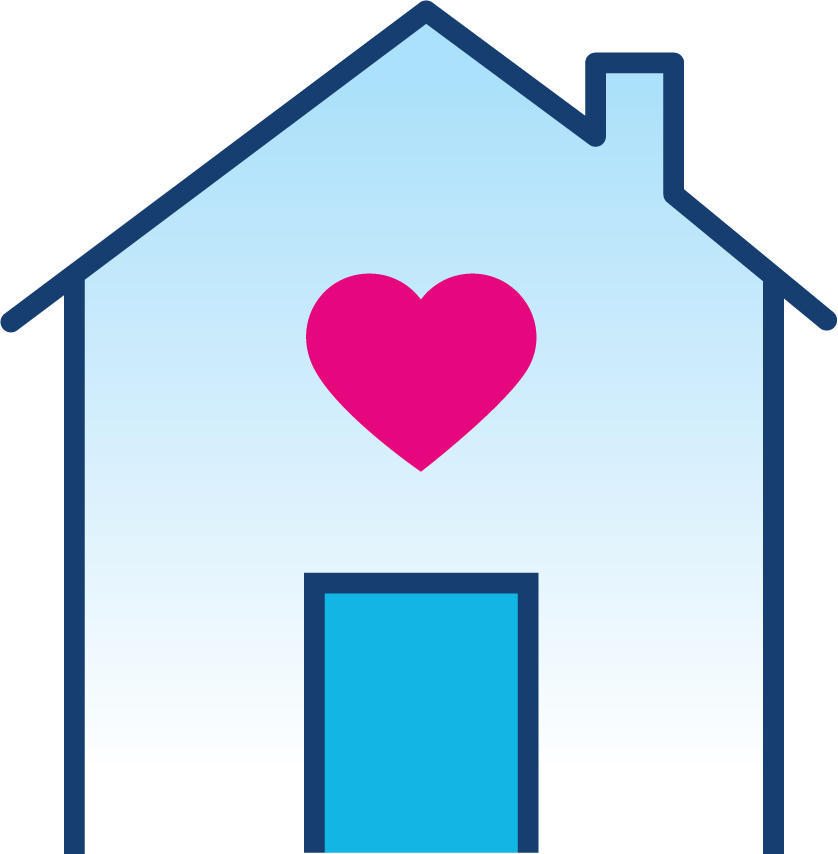 Home Care Services
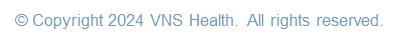 Services Overview
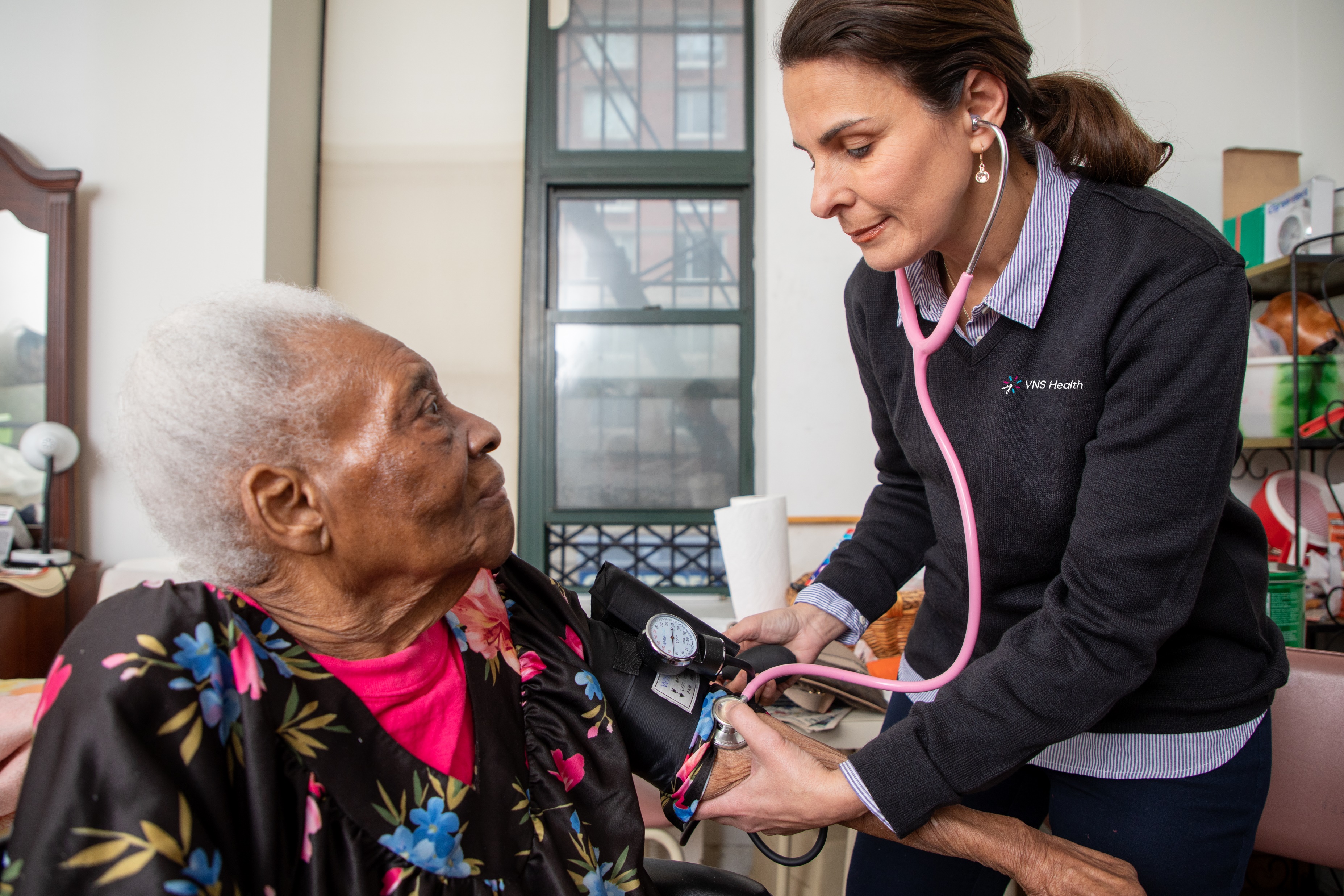 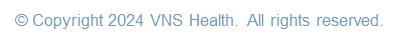 27
Services Overview
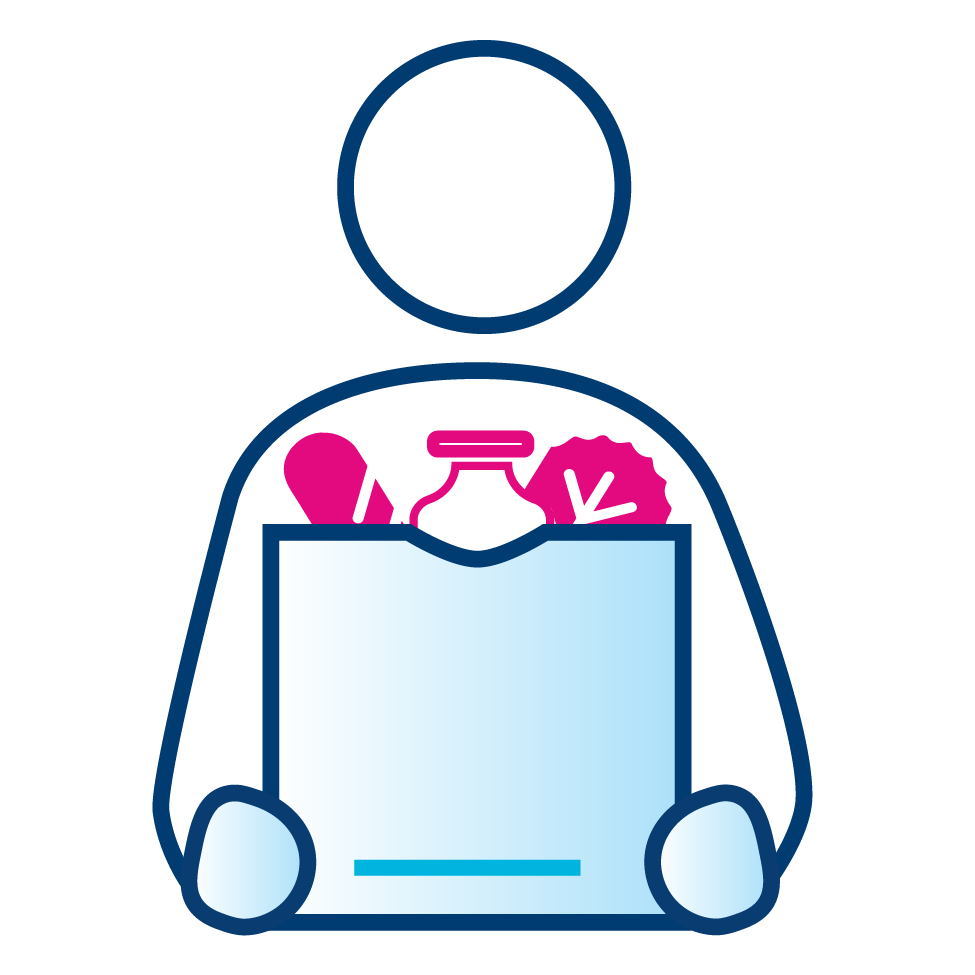 28
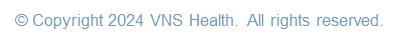 Provider Responsibilities
© Copyright 2024 VNS Health. All rights reserved.
Requirements and Changes
Provider changes such as updates, mergers and acquisitions: 
1. A formal letter is needed detailing updates, mergers, and/or acquisitions with an effective date, TIN and NPI.
2. Provider is responsible for sending out a notification letter to affected members, informing them of the impending transition and offering options. VNS needs copy of this letter as well as a list of impacted members.
© Copyright 2024 VNS Health. All rights reserved.
30
Billing and Claims Processing
© Copyright 2024 VNS Health. All rights reserved.
Availity
© Copyright 2024 VNS Health. All rights reserved.
32
[Speaker Notes: For this reason, we’d like to share important information regarding your electronic claim submission, eligibility status verification, electronic remittance advice, and claim status verification]
Claim Submission Timing
33
© Copyright 2024 VNS Health. All rights reserved.
How to File an Appeal
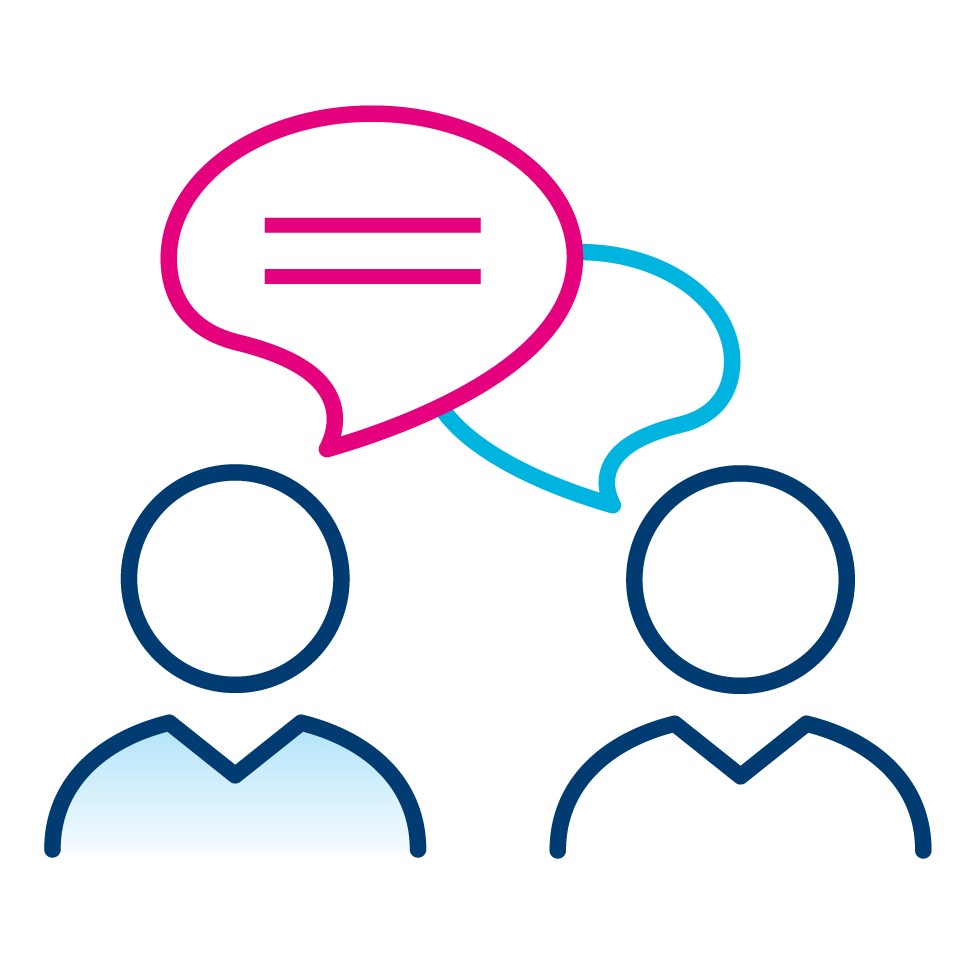 34
© Copyright 2024 VNS Health. All rights reserved.
Utilization Management
© Copyright 2024 VNS Health. All rights reserved.
Process and Timeline
© Copyright 2024 VNS Health. All rights reserved.
36
Grievances and Appeals
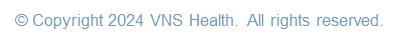 Appeals Overview
38
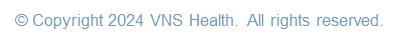 Appeals Decision Timeframe and Rules
VNS Health MLTC and SelectHealth from VNS Health:
Service appeals must be filed within 60 calendar days from the initial date of denial/plan action. Claim appeals must be filed within 60 calendar from the initial claim denial date, unless your contract with VNS Health states otherwise. Service and claim appeals are processed by VNS Health as follows:
39
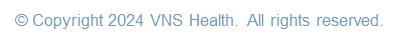 Compliance Program
© Copyright 2024 VNS Health. All rights reserved.
Fraud, Waste and Abuse (All Plans)
41
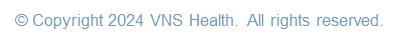 Fraud, Waste and Abuse (All Plans)
Report fraud, waste, and abuse anonymously to Ethics Point, Inc., a contracted vendor, by using the 
VNS Health Hotline at 1-888-634-1558 or online. This service is available 24/7.
42
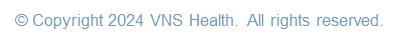 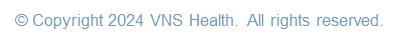 Appendix
© Copyright 2024 VNS Health. All rights reserved.
Website
© Copyright 2024 VNS Health. All rights reserved.
45
Provider Portal
© Copyright 2024 VNS Health. All rights reserved.
46
Provider Portal Access
© Copyright 2024 VNS Health. All rights reserved.
47
Helpful Links and Contacts
© Copyright 2024 VNS Health. All rights reserved.
48
DME Supplies - Delivered or Shipped
Supplies distributed by DME vendors:

Surgical Supplies
Ostomy Supplies
Tracheotomy supplies
Incontinence
Blood Glucose Monitors and Supplies
Canes and Crutches
Continuous Passive Motion Devices
Diabetic Shoes/Insert Custom
Heat and Cold Applications
Manual Wheelchair
Manual Wheelchair Accessories
Neuromuscular Electrical Stimulators
      (NMES) and/or Supplies
Neurostimulators and/or supplies
Surgical Dressings
Orthotics and Prosthetics
Breast Prostheses and Accessories
Limb Prostheses
Orthotics: Custom Fabricated
Orthotics: Off-the-shelf
Custom Fitted – patient goes to site
Mobility providers
Electrical and Manual Wheelchairs
Wheelchair Accessories
Powered beds 
Power Operated Vehicles including
Scooters and Power Chairs

Home Infusion
Oxygen Wound Therapy Providers
49
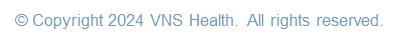 Do you or a loved one need care after a hospital stay or to stay safe and healthy at home? VNS Health offers a wide range of home care services. Whether you need specialized care as you recover from surgery or senior care so a loved one can age at home safely, we bring the care to you.

Personal Care Services: Home health aides can help with day-to-day tasks and offer companionship. Private-pay options are available.

Nursing: In-home and private-pay care let you heal as fully as possible, where you’re most comfortable.

Senior Care: Support and care so your loved one can stay in their home and community as they age.

Rehabilitation Therapy: Get back to your normal routine with physical therapy, occupational therapy, or speech therapy.

Behavioral Health Services: VNS Health is here to help you or your loved one with mental health needs and substance use issues.

After-Surgery Care: A customized care plan and dedicated care team to help you recover at home.

Wound Care: For severe or slow-to-heal wounds, VNS Health has experts who can help.

Care for Alzheimer’s & Other Dementias: Expert care for people with Alzheimer’s or another dementia, and support for their caregivers.

Stroke Care: Helping stroke patients recover and supporting their caregivers.
Home Care Services
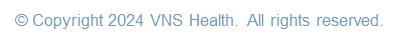 Services Available
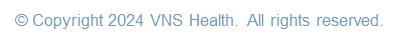 51
Services Available
52
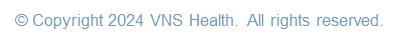 Provider’s Responsibilities
© Copyright 2024 VNS Health. All rights reserved.
53
Provider’s Responsibilities
© Copyright 2024 VNS Health. All rights reserved.
54